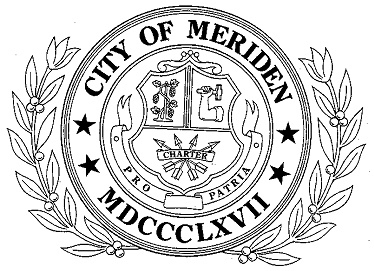 CDBG Program Year 48 (2022)
Funding Application Guidelines & Instructions
City of Meriden, Department of Economic Development Community Development Office, Room 134142 East Main Street, Meriden, CT 06450
1
Economic & Community Development
FEDERAL GRANT APPLICATION

The City of Meriden’s Consolidated Plan and Annual Action Plan (AAP) includes the federal grant program:

Community Development Block Grant (CDBG) ~ $1,100,000
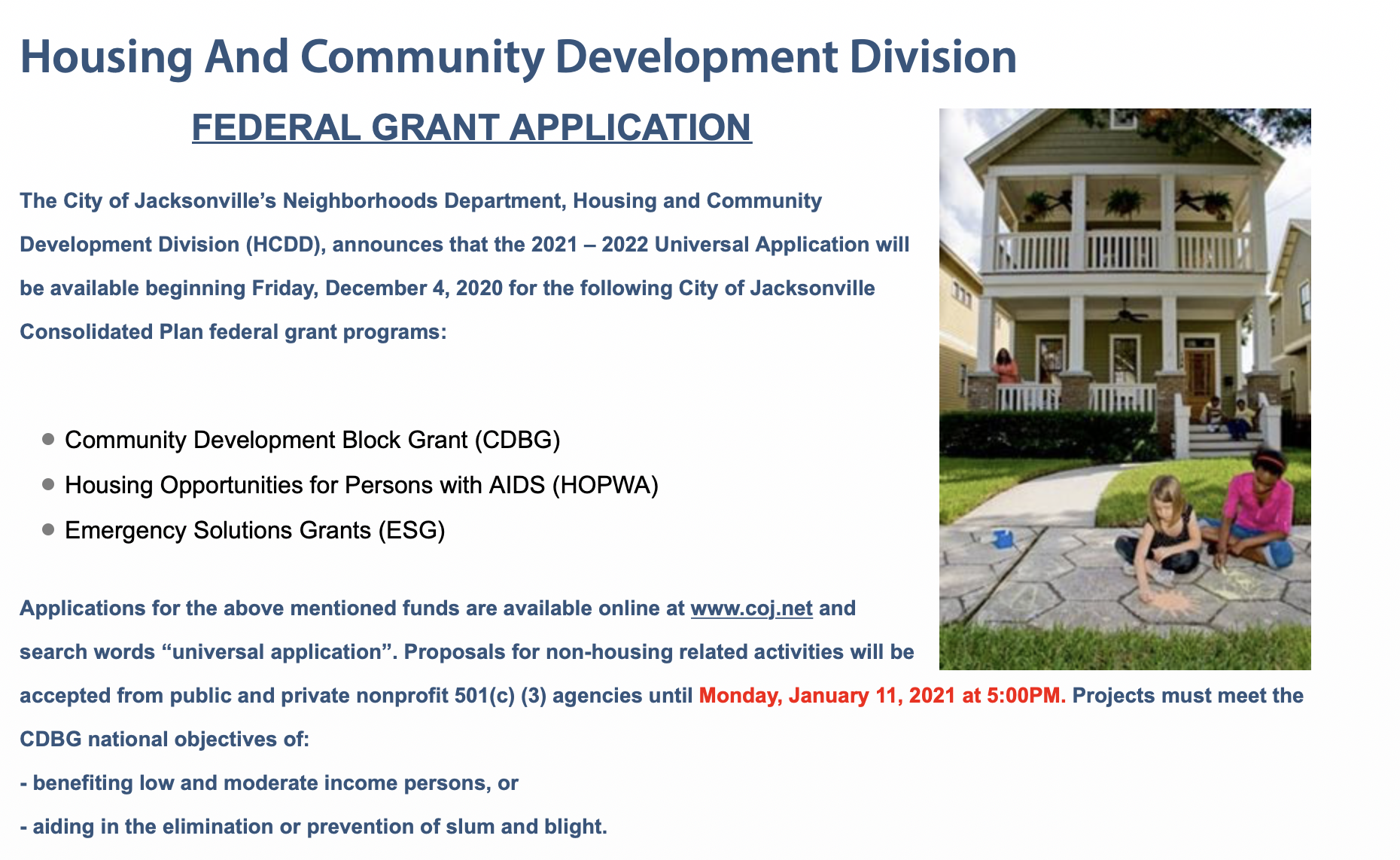 Projects must primarily benefit low- and moderate-income persons or persons with special needs. 

Eligible Activities: 
Public Services ($220,000 available) 
Public Facility Improvements ( $ TBD) 

Funding is provided as a reimbursement for documented eligible expenses.
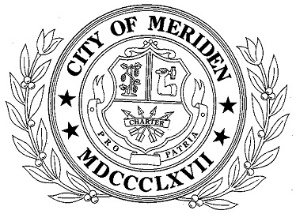 2
Application Guidelines
Eligible Applicants:
Government agencies (public agency such as a PHA) 
Private, non-profit entity
City of Meriden departments

A separate application is required for each grant and each program for which your organization is requesting funding 

Application Materials are posted to the City’s website at:
https://www.meridenct.gov/government/departments/economic-development/community-development/
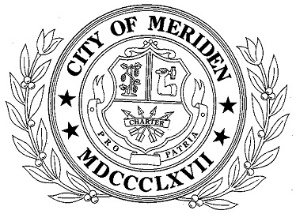 3
Application
The application includes the following: 

Application summary: project title, applicant information, amount requested
Project description: description of the project proposal, anticipated benefits to LMI residents, and goals and monitoring, proposed timeline
Estimated project budget: use of funds requested and other sources of funding. 
Other materials: Financial Documentation and Non-profit determination, as requested on the application form. Additional project narrative and budget materials may also be submitted. Signed certifications. (part of the application)

LINK:
https://www.meridenct.gov/Customer-Content/www/CMS/files/Community_Development/CDBG_PY_48_22_Application_Fillable.pdf
4
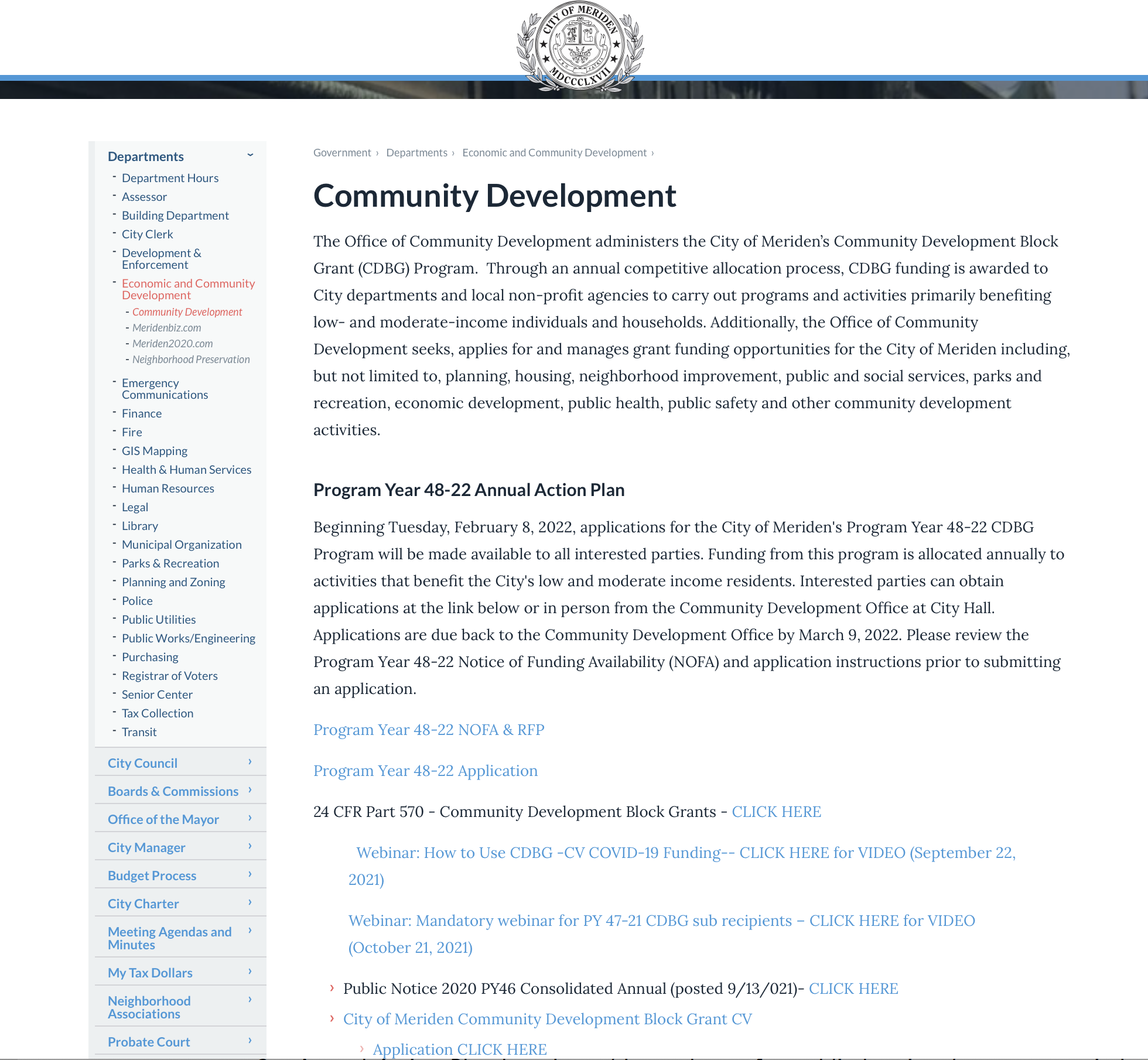 5
Additional Requirements
The applicant organization must provide the following items: 

501c status
Organizational By-laws
List of current Board Members 
Annual Financial Statements 
Proof of Registration with the Connecticut Secretary of State
Proof of Registration with SAM.gov 
SAM Unique Entity ID
No exclusions/debarments
6
Application Submission
Prospective applicants must submit the completed application form to be considered.

One (1) original and five (5) copies of the completed application are due to the City of Meriden no later than 4:30 p.m. on Wednesday, March 9, 2022. 

Return Applications to:

City of Meriden, Department of Economic Development Community Development Office, Room 134142 East Main Street, Meriden, CT 06450
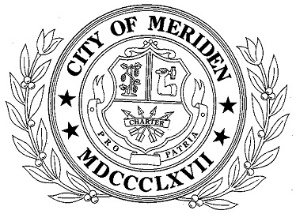 7
Key Dates
March 9, 2022 at 4:30 PM – Application Due Date

March 16, 2022 at 5:30 PM (via Teams) – First Public Hearing.  Attendance for applicants is mandatory.

March 30, 2022   Public Comment Period Begins (30 days)

April 20, 2022 at 5:30 PM (via Teams) – Second Public Hearing.  

April 30, 2022 – Public comment period ends

May 2, 2022 – City Council Action on PY 48 (2022) AAP.

May 16, 2022 – Submission of AAP to HUD

July 1, 2022 – Program Year Start Date
8
Questions
City of Meriden 
Department of Economic Development Community Development Office, Room 134 
142 East Main Street, 
Meriden, CT 06450 

Contact: Lucy Dias, Community Development Officer
Phone: (203) 630-4105 
Email: ldiaz@meridenct.gov
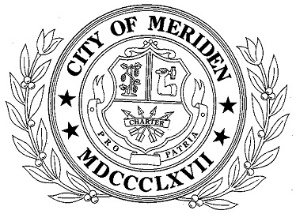 9